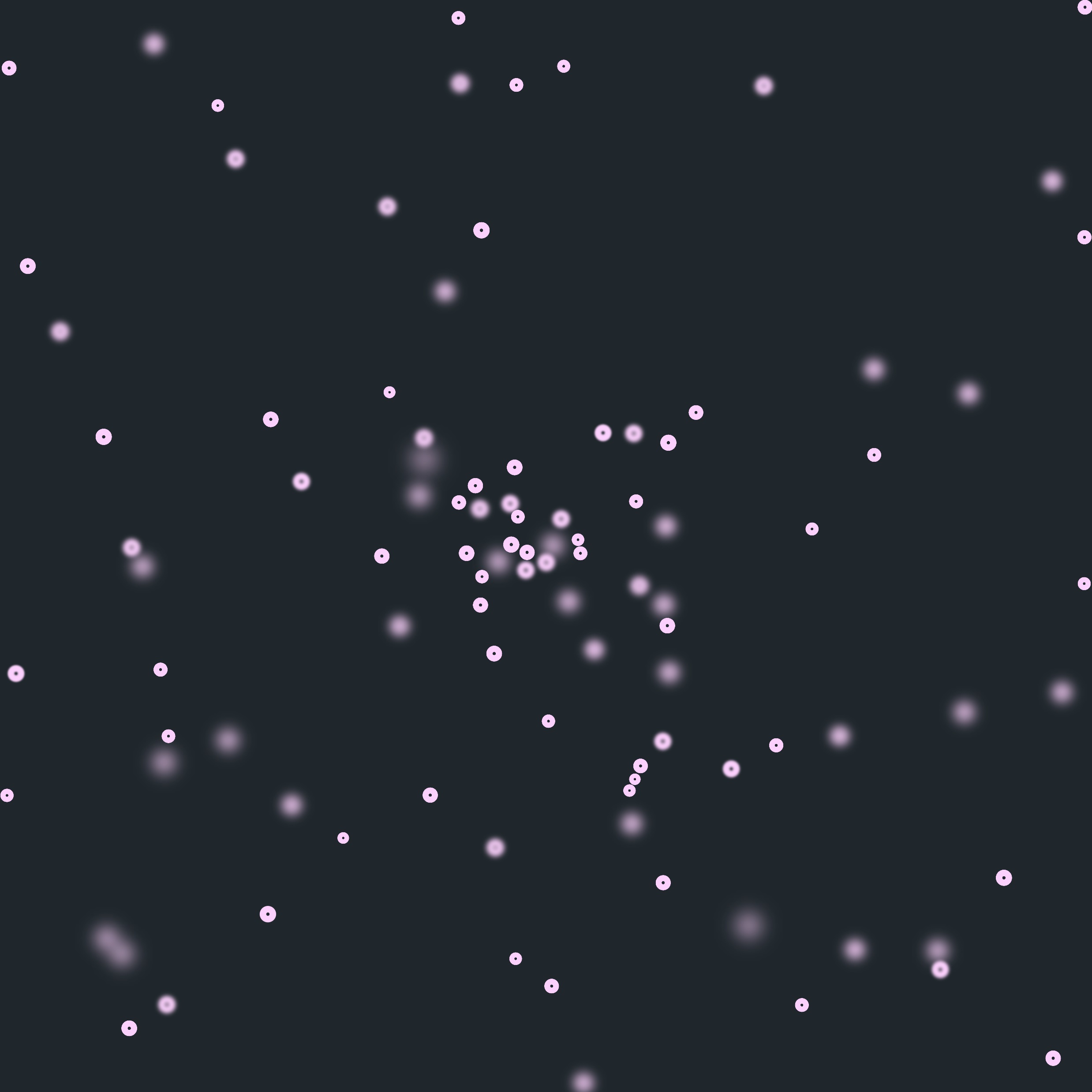 EHA Research Conference
Transcriptional control and chromatin alterations in normal and abnormal hematopoiesis
March 17-20, 2025 
Málaga, Spain
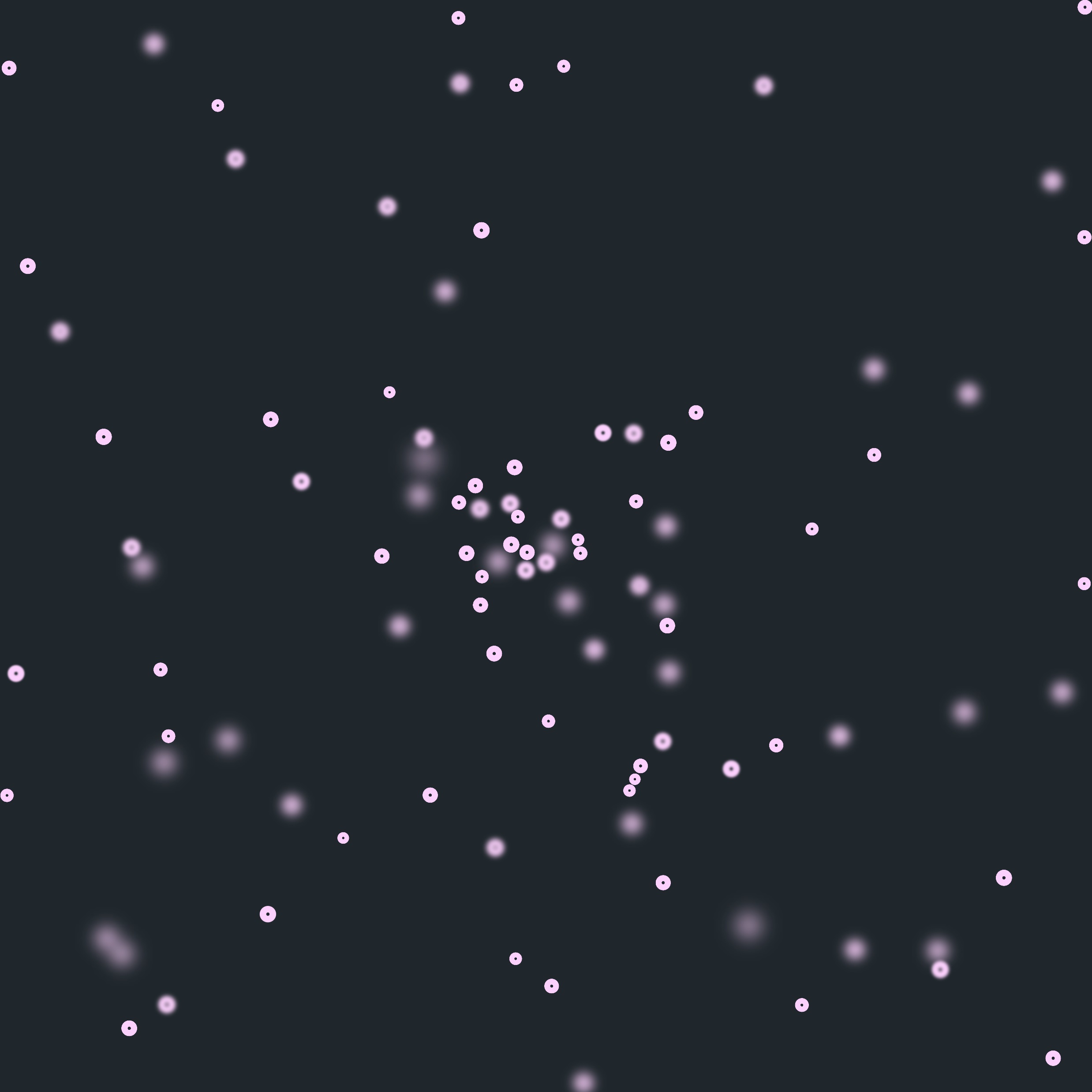 Title of presentation
Subtitle
Date and/or Author
Contents
3
Presentation title by Insert > Header / Footer texts
01
ChapterTitle
4
Presentation title by Insert > Header / Footer texts
Title ofthe slide
Lorem ipsum dolor sit amet, consectetuer adipiscing elit, sed diam nonummy nibh euismod tincidunt ut laoreet dolore magna aliquam erat volutpat. 
Ut wisi enim ad minim veniam, quis nostrud exerci tation ullamcorper suscipit lobortis.


Lorem ipsum dolor sit amet, consectetuer adipiscing elit, sed diam nonummy nibh euismod tincidunt ut laoreet dolore magna aliquam erat volutpat. Ut wisi enim ad minim veniam, quis nostrud exerci tation ullamcorper suscipit lobortis nisl ut aliquip ex ea commodo consequat. Duis autem vel eum iriure dolor in hendrerit in vulputate velit esse molestie consequat, vel illum dolore eu feugiat nulla facilisis at vero eros et accumsan et iusto odio dignissim qui blandit praesent luptatum zzril delenit augue duis dolore te feugait nulla facilisi. Lorem ipsum dolor sit amet, cons ectetuer adipiscing elit.
5
Presentation title by Insert > Header / Footer texts
Title ofthe slide
Lorem ipsum dolor sit amet, consectetuer adipiscing elit, sed diam nonummy nibh euismod tincidunt ut laoreet dolore magna aliquam erat volutpat. 
Ut wisi enim ad minim veniam, quis nostrud exerci tation ullamcorper suscipit lobortis.


Lorem ipsum dolor sit amet, consectetuer adipiscing elit, sed diam nonummy nibh euismod tincidunt ut laoreet dolore magna aliquam erat volutpat. Ut wisi enim ad minim veniam, quis nostrud exerci tation ullamcorper suscipit lobortis nisl ut aliquip ex ea commodo consequat. Duis autem vel eum iriure dolor in hendrerit in vulputate velit esse molestie consequat, vel illum dolore eu feugiat nulla facilisis at vero eros et accumsan et iusto odio dignissim qui blandit praesent luptatum zzril delenit augue duis dolore te feugait nulla facilisi. Lorem ipsum dolor sit amet, cons ectetuer adipiscing elit.
6
Presentation title by Insert > Header / Footer texts
Lorem ipsum dolor sit amet, consectetuer adipiscing elit, sed diam nonummy nibh euismod tincidunt ut laoreet dolore magna aliquam erat volutpat. Ut wisi enim ad minim veniam, quis nostrud exerci tation ullamcorper suscipit lobortis nisl ut aliquip ex ea commodo consequat.
7
Presentation title by Insert > Header / Footer texts
Lorem ipsum dolor sit amet, consectetuer adipiscing elit, sed diam nonummy nibh euismod tincidunt ut laoreet dolore magna aliquam erat volutpat. Ut wisi enim ad minim veniam, quis nostrud exerci tation ullamcorper suscipit lobortis nisl ut aliquip ex ea commodo consequat.
8
Presentation title by Insert > Header / Footer texts
Title ofthe slide
Lorem ipsum dolor sit amet, consectetuer adipiscing elit, sed diam nonummy nibh euismod.

Lorem ipsum dolor sit amet, consectetuer adipiscing elit, sed diam nonummy nibh euismod tincidunt ut  aoreet dolore magna aliquam erat volutpat. Ut wisi  nim ad minim veniam, quis nostrud exerci tation ullamcorper suscipit lobortis. 

Source: Lorem ipsum dolor sit amen
9
Presentation title by Insert > Header / Footer texts
Title ofthe slide
Lorem ipsum dolor sit amet, consectetuer adipiscing elit, sed diam nonummy nibh euismod.

Lorem ipsum dolor sit amet, consectetuer adipiscing elit, sed diam nonummy nibh euismod tincidunt ut  aoreet dolore magna aliquam erat volutpat. Ut wisi  nim ad minim veniam, quis nostrud exerci tation ullamcorper suscipit lobortis. 

Source: Lorem ipsum dolor sit amen
10
Presentation title by Insert > Header / Footer texts
Title ofthe slide
Lorem ipsum dolor sit amet, consectetuer adipiscing elit, sed diam nonummy nibh euismod.

Lorem ipsum dolor sit amet, consectetuer adipiscing elit, sed diam nonummy nibh euismod tincidunt ut  aoreet dolore magna aliquam erat volutpat. Ut wisi  nim ad minim veniam, quis nostrud exerci tation ullamcorper suscipit lobortis. 

Source: Lorem ipsum dolor sit amen
11
Presentation title by Insert > Header / Footer texts
Title ofthe slide
Source:
12
Presentation title by Insert > Header / Footer texts
Title ofthe slide
Source:
13
Presentation title by Insert > Header / Footer texts